Tafels oefenen  tafel 8
Klik op



Om te starten
Of druk op
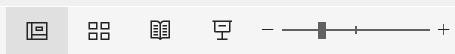 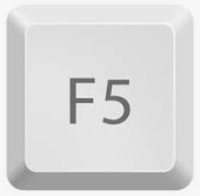 Uitleg? Klik op deze balk
tafel van 8
0
x 8 =
0
tafel van 8
x 8 =
8
1
1e manier: 
Klik op een blauw vakje
             antwoord verschijnt
2
x 8 =
16
3
x 8 =
24
2e manier: 
Klik op een rood rondje
              antwoord verdwijnt
32
4
x 8 =
5
x 8 =
40
x 8 =
6
48
7
x 8 =
56
Klik op de knop opnieuw
              

alle antwoorden verdwijnen
Opnieuw
64
8
x 8 =
Opnieuw
72
9
x 8 =
80
10
x 8 =